חוברת מקורות – השומר החדש
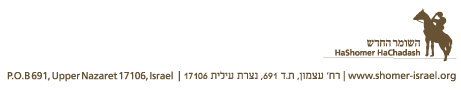 מצב האומה
את אופן גילויָם השלם משיגים החיים הקיבוציים הטבעיים באומה, במשפחה הגדולה.  האומה, יצרה את הטבע האנושי ואת החיים האנושיים.  היא החוליה המתווכת הטבעית, היוצרת את ההרמוניה העליונה בין חיי היחיד ובין חיי האנושות והחיים הקוסמיים בכלל.  אולם דוקא מטעם זה, דוקא מטעם היותה בעיקר המהווה את צורתה האנושית של ההשגה החיונית, היא סבלה ביחוד ולקתה ביחוד מהתפתחותם חד-הצדדית של הטבע האנושי והחיים האנושיים.  האומה נשארה בהתפתחותה על אותה המדרגה, שעמד עליה האדם הקדמון.  ולא עוד אלא שעמדתה זו הירודה לא עוררה מחשבה על הרע שבדבר וממילא – לא רצון לשקוד על תיקונו.  כל המחשבה והרצון של טובי האנושות לתקן את הטבע האנושי ולחדש את החיים האנושיים התרכזו ביחיד, בטבע היחיד ובחיי היחיד או גם בחיים הציבוריים של היחידים.... אנחנו, יותר מאחרים, מוכרחים וכאילו מצווים ועומדים לשקוד על תיקונה של האומה, להעמידה על דרך התפתחותה של הרוח האנושית, על דרך השאיפה לאמת וצדק ביחס ליתר העמים ולכל אדם ולכל מידה נכונה ועליונה ביחס לעצמה ולכל העולם כולו, אנחנו צריכים להשיב לה את כוחה, את כוח היצירה הראשון.  תחייתנו הלאומית אינה השתחררות והתחדשות לאומית גרידה, – תחייתנו הלאומית היא כעין תחיית המתים ממש, יצירה חדשה שאין דוגמתה.  וביצירה, ביצירה בכלל ובפרט ביצירה כזו, נוהג הכלל: תפסת הכל – תפסת, לא תפסת הכל – לא תפסת כלום.  יצירת רוח האדם, כמבואר למעלה, עוד לא נגמרה.  רוח האדם צריכה לגדול באותה המידה שגדלה וגדֵלה ההכרה האנושית.  והדבר הזה לא יושג בלי תחייה יסודית של האומה, הכוח היוצר את רוח האדם והחוליה המתווכת בין חיי יחיד וחיי האנושות והעולם בכלל. 
(א.ד גורדון, מתוך המאמר: "לבירור רעיוננו מיסודו")
שאלות למחשבה:
מה מקומה של האומה, לפי גורדון, בחיים האנושיים?
מדוע טוען גורדון כי האומה נשארה "על אותה מדרגה עליה עמד האדם קדמון"?
מה תפקיד התחייה הלאומית של העם היהודי לפי גורדון?
מדוע הוא קובע – "תפסת הכל-תפסת, לא תפסת הכל-לא תפסת כלום? אתם מסכימים איתו?